PROGETTO #scienza&lab
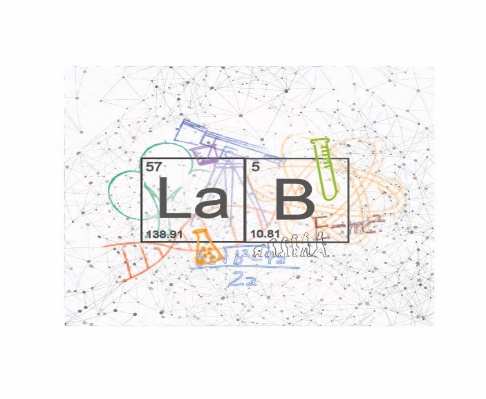 “Piano nazionale di ricerca per una didattica innovativa in ambito scientifico-tecnologico nella scuola secondaria di primo grado”
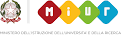 SEMINARIO INTERREGIONALE   - CENTRO 1
Napoli 5 Febbraio  2018
h. 15.00 – 18.00


Hotel Ramada 
Napoli

Organizzato da IC "G. PALATUCCI"- MONTELLA (AV)
Scuola Polo del Piano Scienze CAMPANIA
Programma SUD
I partecipanti
I docenti/tutor formatori nazionali
I docenti selezionati dagli USR delle classi di concorso A28 e A60 delle seguenti Regioni
TOTALE PARTECIPANTI  N. 300
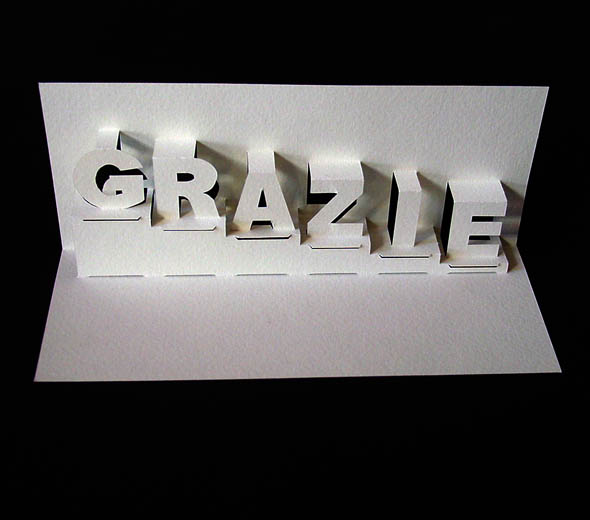 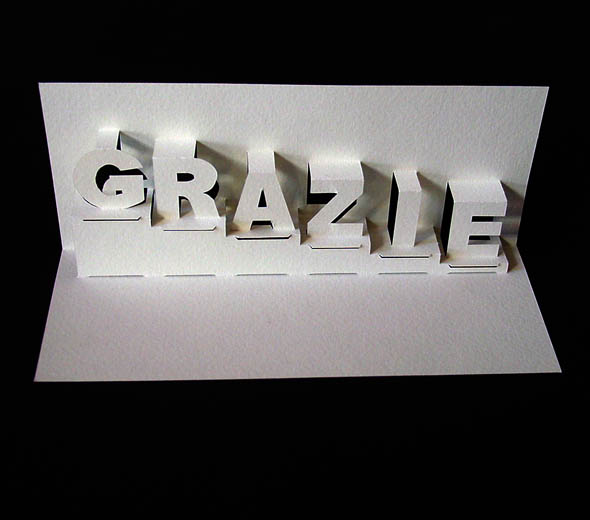